SERious Summaries
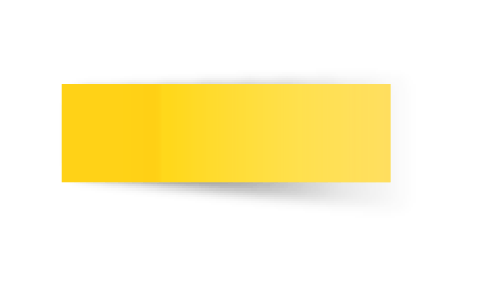 Season 1
Quasi-experimental designs
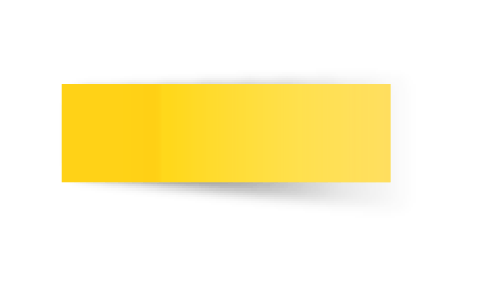 Episode 10
Summary prepared by Dr. Hailey Banack
Quasi-experimental Studies – A Love Story With Dr. Tarik Benmarhnia
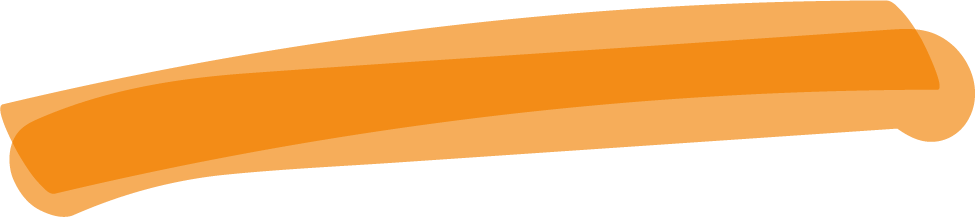 What puts the quasi in quasi-experimental designs? What makes a quasi-experimental study different than a “real” experiment? Ever wondered about the difference between regression discontinuity, difference-in-differences, and synthetic control methods? Dr. Tarik Benmarnhia joins us on this episode of SERious Epidemiology to talk us through a range of quasi-experimental designs. He makes a strong case for why we should integrate these designs in a variety of settings in epidemiology ranging from public health policy to clinical epidemiology.
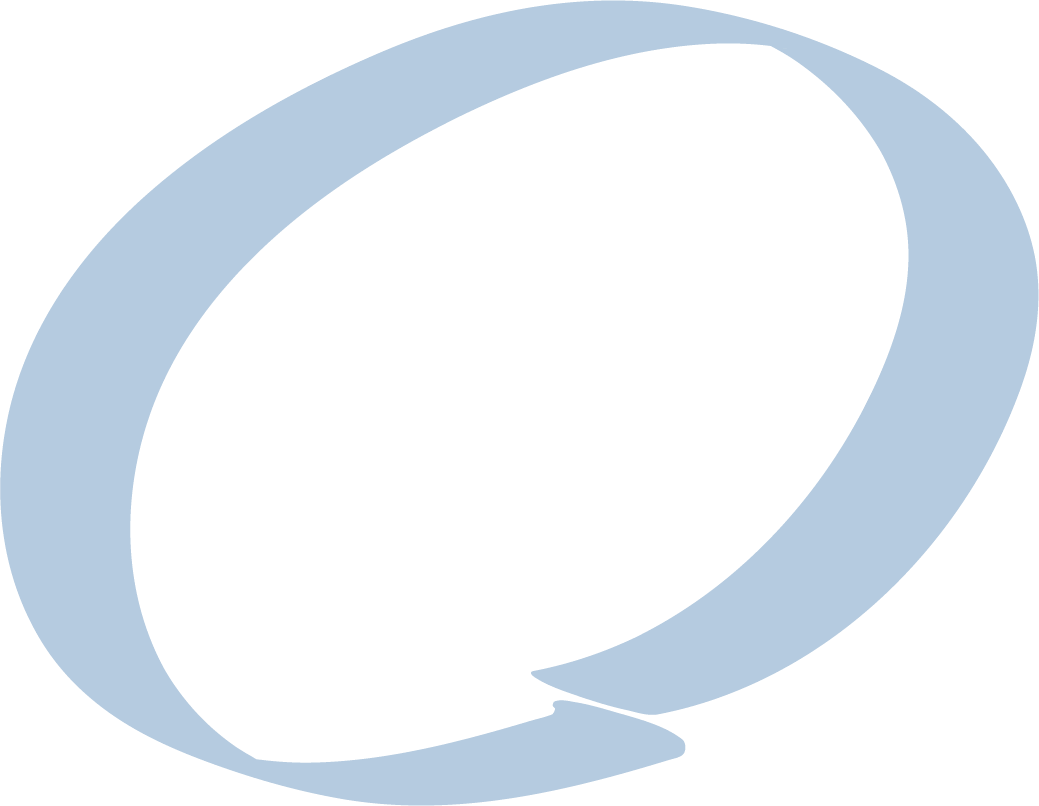 S1 E10
Episode Notes
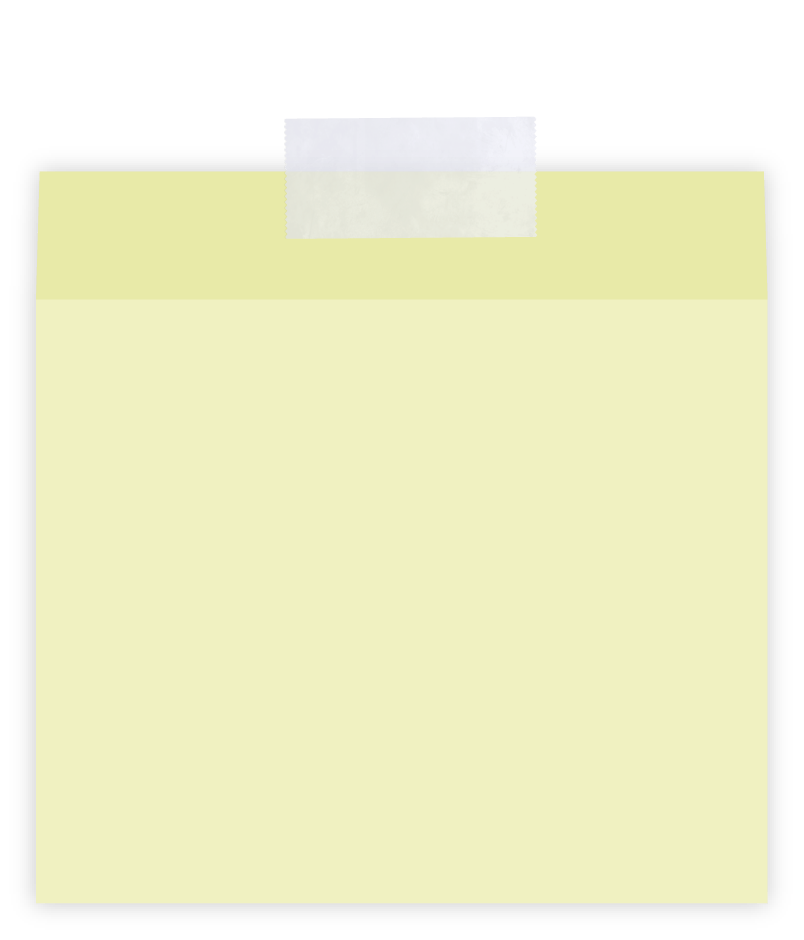 Includes a short summary and helpful resources
Attempt to mimic randomized assignment to treatment groups
Different types of quasi-experimental designs:
Instrumental variables
Regression discontinuity
Difference in differences
Synthetic control methods
Quasi-experimental designs
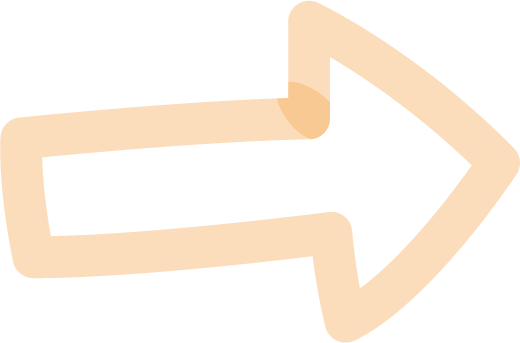 Choice of methods depends on the natural experiment or policy of interest
-Used to estimate the causal effect of an intervention on an outcome 
-Used when randomization is not possible, exploiting an exogenous source of treatment assignment

Exogenous: variable that is independent of treatment assignment and outcomes
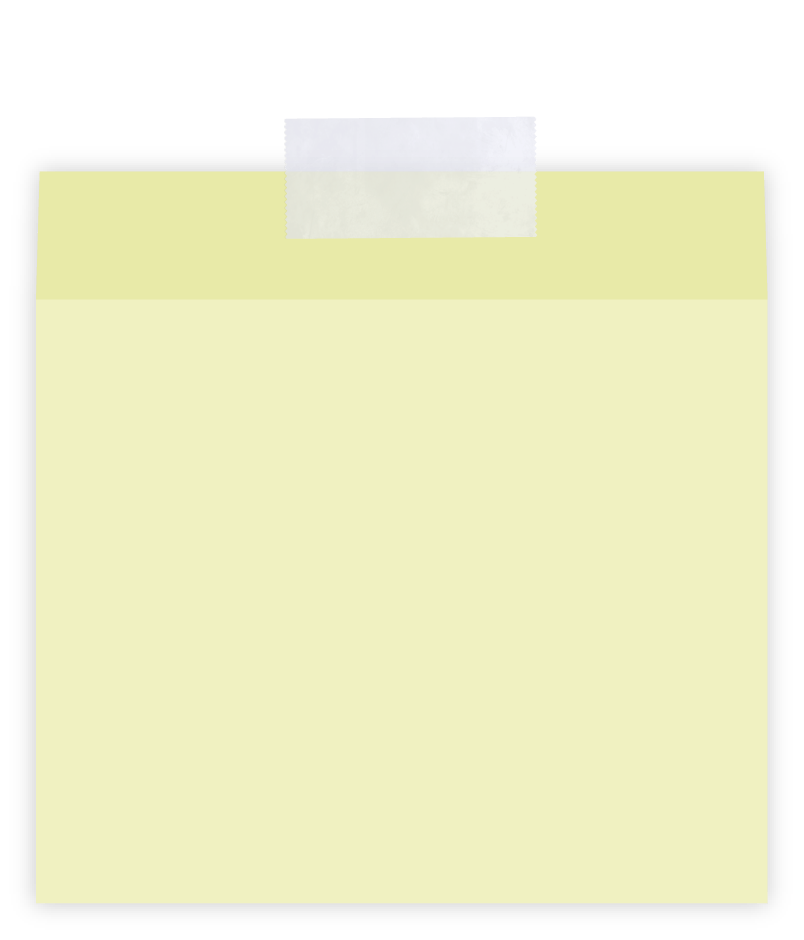 A few details on quasi-experimental designs:
Regression discontinuity:
Exploits an arbitrary cutpoint or threshold to compare units just above and below the threshold

-Regression discontinuity estimates the local average treatment effect, focusing on outcomes near the cut-off point.

-Results is highly localized and may not represent the effect across the entire distribution of the exposure

-Particularly useful for studying treatments based on arbitrary cut-off points (e.g., CD4 count and HIV treatment)
Instrumental Variables (IV):

Require an instrument (a variable correlated with the exposure but not directly affecting the outcome, aside from through the exposure)

IV methods require creativity and thorough falsification tests to ensure the validity of the instrument.

Creative examples: wind patterns for air pollution studies and birth month for ADHD diagnosis
Difference in differences:
-Exploits timing of interventions to compare treated and control groups over time

-Requires specific assumptions, like parallel trends assumption and common shocks

-The parallel trends assumption requires that the control and treatment groups follow the same trend before the intervention.

-Common shock assumption ensures that only the policy or treatment changed the outcome, without other concurrent changes

-DiD methods estimate the effect among the treated, focusing on the policy's impact on those who received the treatment

-Seasonality must be considered in DiD to ensure accurate estimation of the policy effect.

-Synthetic Controls: extend difference-in-differences by constructing a synthetic comparison group from multiple units
Must think creativelyto identify appropriate natural experiments
Powerful methods but require strong assumptions and careful implementation
References discussed in this episode:
Abadie A, Diamond A, Hainmueller J. (2010) Synthetic Control Methods for Comparative Case Studies: Estimating the Effect of California’s Tobacco Control Program, Journal of the American Statistical Association, 105:490, 493-505, DOI: 10.1198/jasa.2009.ap08746Chen H, Li Q, Kaufman JS, Wang J, Copes R, Su Y, Benmarhnia T. Effect of air quality alerts on human health: a regression discontinuity analysis in Toronto, Canada. Lancet Planet Health. 2018 Jan;2(1):e19-e26. doi: 10.1016/S2542-5196(17)30185-7. Epub 2018 Jan 9. PMID: 29615204.Auger N, Kuehne E, Goneau M, Daniel M. Preterm birth during an extreme weather event in Québec, Canada: a “natural experiment”. Matern Child Health J. 2011 Oct;15(7):1088-96. doi: 10.1007/s10995-010-0645-0. PMID: 20640493.Hernán MA, Robins JM. Instruments for causal inference: an epidemiologist’s dream? Epidemiology. 2006 Jul;17(4):360-72. doi: 10.1097/01.ede.0000222409.00878.37. Erratum in: Epidemiology. 2014 Jan;25(1):164. PMID: 16755261.Courtemanche, C., Marton, J., Ukert, B., Yelowitz, A. and Zapata, D. (2017), Early Impacts of the Affordable Care Act on Health Insurance Coverage in Medicaid Expansion and Non‐Expansion States. J. Pol. Anal. Manage., 36: 178-210. https://doi.org/10.1002/pam.21961
References discussed in this episode:
Bor J, Fox MP, Rosen S, Venkataramani A, Tanser F, Pillay D, Bärnighausen T. Treatment eligibility and retention in clinical HIV care: A regression discontinuity study in South Africa. PLoS Med. 2017 Nov 28;14(11):e1002463. doi: 10.1371/journal.pmed.1002463. PMID: 29182641; PMCID: PMC5705070.Bor J, Moscoe E, Mutevedzi P, Newell ML, Bärnighausen T. Regression discontinuity designs in epidemiology: causal inference without randomized trials. Epidemiology. 2014 Sep;25(5):729-37. doi: 10.1097/EDE.0000000000000138. PMID: 25061922; PMCID: PMC4162343.Elder TE. The importance of relative standards in ADHD diagnoses: evidence based on exact birth dates. J Health Econ. 2010;29(5):641-656. doi:10.1016/j.jhealeco.2010.06.003Smith LM, Kaufman JS, Strumpf EC, Lévesque LE. Effect of human papillomavirus (HPV) vaccination on clinical indicators of sexual behaviour among adolescent girls: the Ontario Grade 8 HPV Vaccine Cohort Study. CMAJ. 2015;187(2):E74-E81. doi:10.1503/cmaj.140900
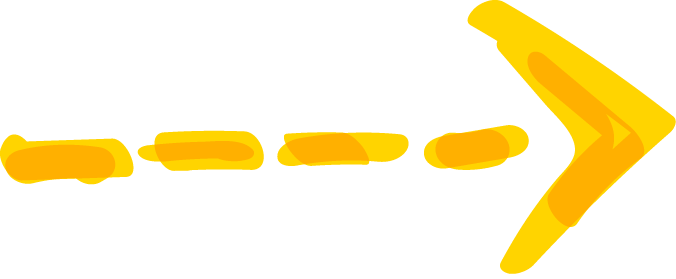 Acknowledgements
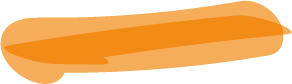 Co-hosts: Hailey Banack, Matt Fox

Special guest: Tarik Benmarhnia

Mahrukh Abid (UofT)
Sue Bevan (SER)